Route OptimizationMatthew BagazinskiDetroit Cristo Rey High School, Physics
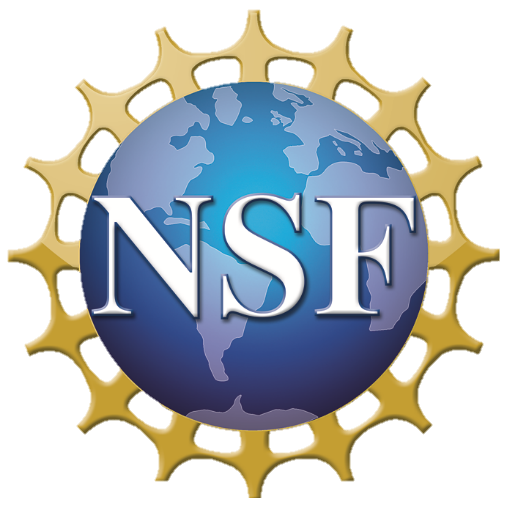 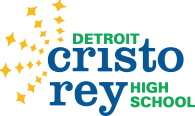 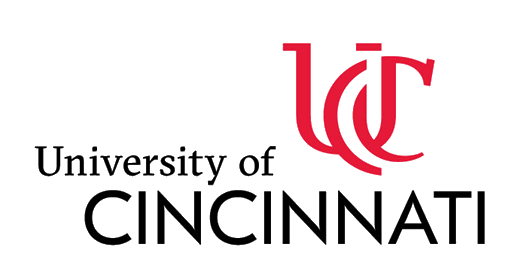 RET is funded by the National Science Foundation, grant # EEC-1710826
Designing an Efficient 
School Day
Engineering Design in a 
Science Classroom
Solving the Travelling 
Salesman Problem
How much energy do we use every day?
How do we identify a problem that needs to be solved?

What are possible ways to solve the problem?
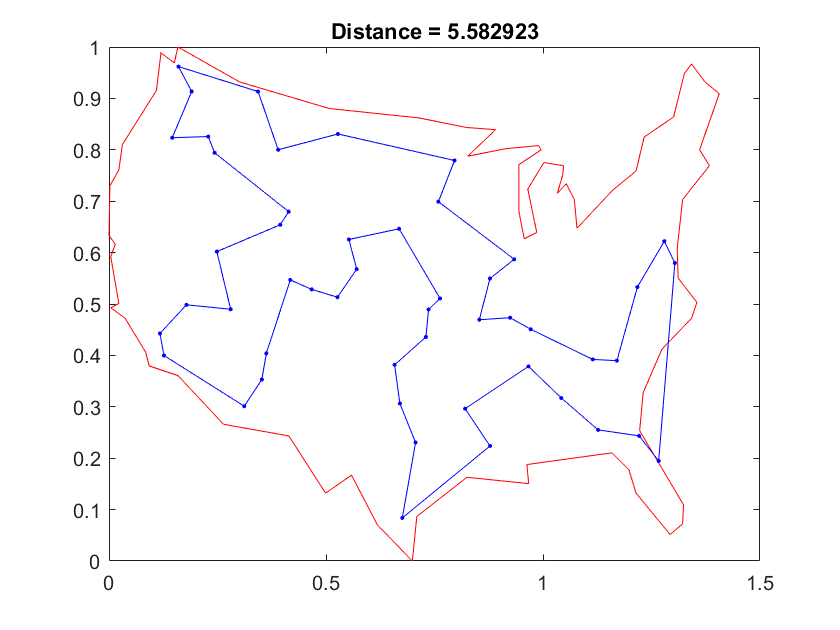 What is the shortest path that touches all of the given locations?
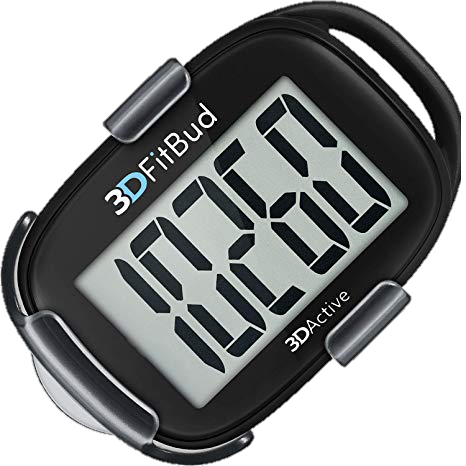 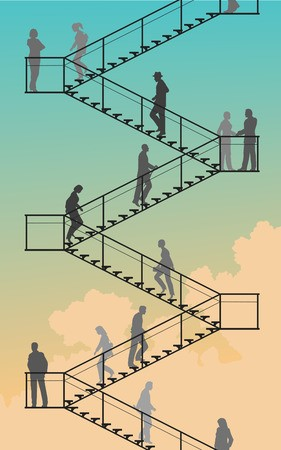 Engineering Design Process
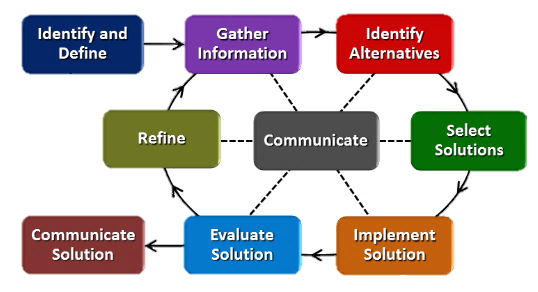 As the number of locations becomes large, how can a computer calculate a reasonably short path quickly?
How can we minimize our energy use? How can we maximize it?
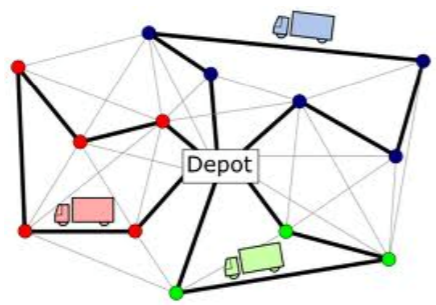 Where could a central location be placed to allow multiple, short trips?
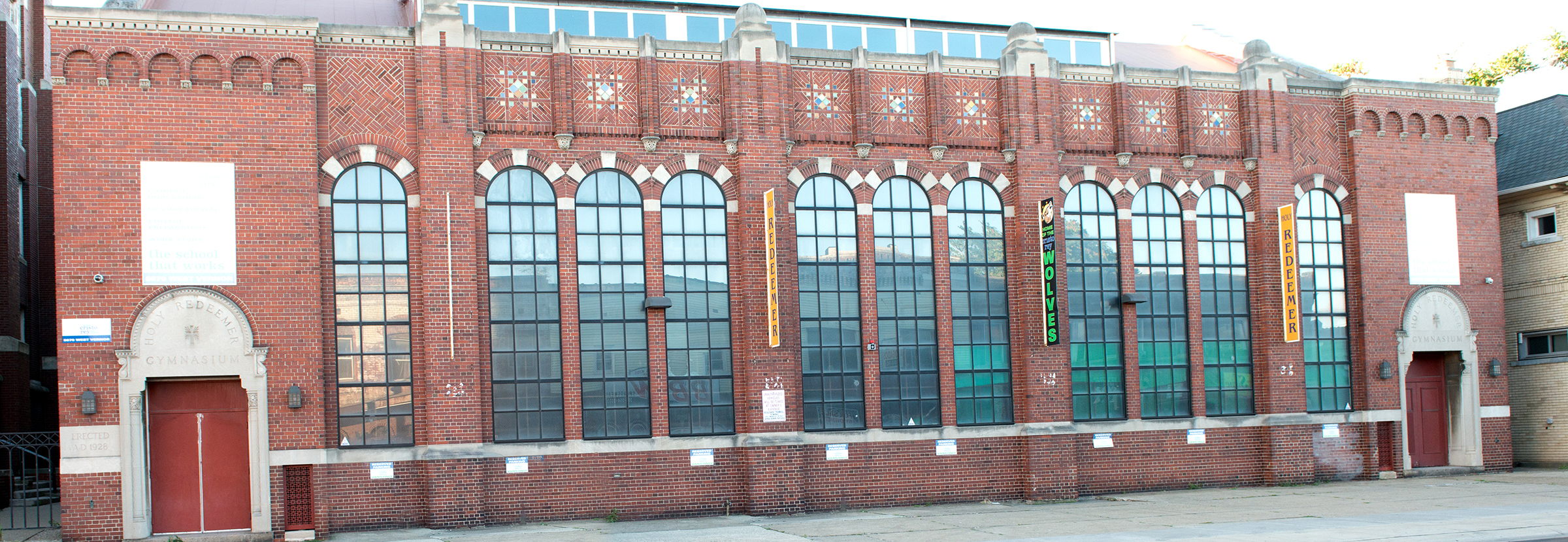 What is the best way to communicate results for someone else to use?
How should the locations be clustered for each trip?